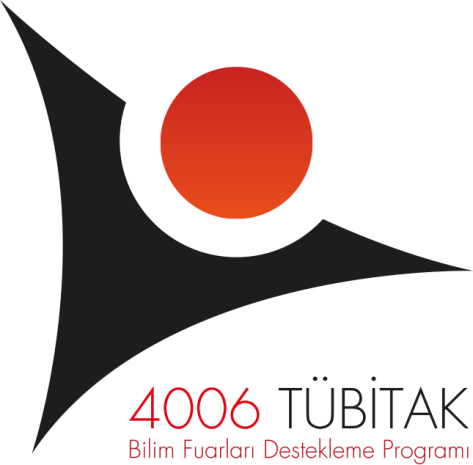 4006- TÜBİTAK Bilim Fuarları Destekleme Programı Panel Yönetim Sistemi ve Değerlendirme Kriterleri
Bilim ve Toplum Programları Müdürlüğü
Sunum İçeriği
Panel Yönetim Sistemi

Panel Değerlendirme Süreci

Panel Değerlendirme Kriterleri

Başarı Hikayeleri

Sıkça Sorulan Sorular
4006-TÜBİTAK Bilim Fuarları Destekleme Programı
2/24
Panel Yönetim Sistemi
Kurum Dışı Kullanıcılar
Panelist
 Danışman
 Moderatör
Kurum İçi Kullanıcılar
Panel Sorumlusu
4006-TÜBİTAK Bilim Fuarları Destekleme Programı
3/24
Panel Yönetim Sistemi
4006-TÜBİTAK Bilim Fuarları Destekleme Programı
4/24
Panel Yönetim Sistemi
4006-TÜBİTAK Bilim Fuarları Destekleme Programı
5/24
Panel Yönetim Sistemi
4006-TÜBİTAK Bilim Fuarları Destekleme Programı
6/24
Panel Yönetim Sistemi
4006-TÜBİTAK Bilim Fuarları Destekleme Programı
7/24
Panel Yönetim Sistemi
4006-TÜBİTAK Bilim Fuarları Destekleme Programı
8/24
Panel Yönetim Sistemi
4006-TÜBİTAK Bilim Fuarları Destekleme Programı
9/24
Panel Yönetim Sistemi
4006-TÜBİTAK Bilim Fuarları Destekleme Programı
10/24
Panel Değerlendirme Süreci
4006-TÜBİTAK Bilim Fuarları Destekleme Programı
11/24
Panel  Değerlendirme Süreci
4006-TÜBİTAK Bilim Fuarları Destekleme Programı
12/24
Panel  Değerlendirme Süreci
Panelde projeler 5 kriter başlığı altında değerlendirilir.

Her okulun  başvurusu 1 proje olarak tanımlanır, alt projeler panelde değerlendirilmez.

Proje panel değerlendirmesi 0-5 puan aralığında yapılır.

Fuar yapılması uygun görülmeyen projenin (okulun) tüm kriterlerine 0 puan verilmesi gerekmektedir.
4006-TÜBİTAK Bilim Fuarları Destekleme Programı
13/24
Panel Değerlendirme Kriterleri
Proje 4006-TÜBİTAK Bilim Fuarları destekleme programı kapsamına ve amacına uygun mu?
Araştırma projelerinde kullanılması planlanan gözlem ,deney, anket vb yöntemler ayrıntılarıyla anlatılmış mı?
Projeler toplumsal/bilimsel fayda/ kazanım sağlayabilecek nitelikte mi?
Önerilen projelerin kullanılacak yöntem göz önünde bulundurulduğunda yapılabilirliği/uygulanabilirliği yeterli mi?
Önerilen projeler öğrencilerin bilgi /beceri düzeyini artırabilecek nitelikte mi?
4006-TÜBİTAK Bilim Fuarları Destekleme Programı
14/24
Başarı Hikayeleri
Okul Adı: Bursa Nilüfer İMKB Fen Lisesi
Yıl: 2014
Proje Başlığı: Pertürbasyon(Yaklaştırım) ve Dualite (Yaklaştırım Ötesi) Yöntemleri Kullanılarak M-Kuramına Dayalı Hipotezler Geliştirilmesi
DOSEF* Proje Yarışmasında Finale Kalmıştır
Proje Koç Üniversitesi öğretim görevlisi Prof. Dr. Tekin Dereli tarafından ilgi görmüş, projenin geliştirilmesi için destek sağlamıştır.
*DOĞANATA EDUCATION SCIENCE ENERY ENGINEERING FAIR
4006-TÜBİTAK Bilim Fuarları Destekleme Programı
15/24
Başarı Hikayeleri
Okul Adı: Bursa Nilüfer İMKB Fen Lisesi
Yıl: 2014
Proje Başlığı: Atık Suların Araştırılması Evlerde Kullanılabilecek Yağ Arıtma Sistemleri
2014 yılında Bilim Fuarına katılan Buse Dilayla Koçak «DSİ Türkiye Gençler Su Ödülü» proje yarışmasında ilk 10 öğrenci arasına girmiştir.
4006-TÜBİTAK Bilim Fuarları Destekleme Programı
16/24
Başarı Hikayeleri
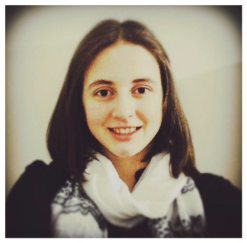 4006-TÜBİTAK Bilim Fuarları Destekleme Programı
17/24
Başarı Hikayeleri
Okul Adı: Van Akbulak Yatılı Bölge İlköğretim Okulu
Yıl: 2013
Proje Başlığı: Işıldayan Evim, Fosforlu Ev Aletleri
Gürcistan’da düzenlenen Leonardo da Vinci proje yarışmasına katılıp dünya üçüncülüğüyle dönmüştür.
4006-TÜBİTAK Bilim Fuarları Destekleme Programı
18/24
Başarı Hikayeleri
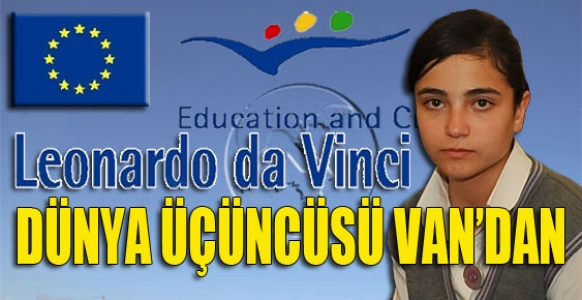 "Depremde eşyaları daha kolay bulabilmek amacıyla bir proje yapmak istedik. Ateşböceğinin gece parlamasından yola çıkarak böyle bir proje hazırladım. Bu projede fosforlu ev eşyalarının üzerine boyanın sürülmesi sonucu karanlıkta bile o eşyaları çok rahatça görebiliriz. Böylece depremde kapı kolu, merdiven korkulukları, elektrik kapakları ve benzeri eşyalar artık bizleri korkutmayacağı gibi depremde ölenlerin sayısında da bir azalmaya neden olacaktır" Sevim ÖZTÜRK (öğrenci)
4006-TÜBİTAK Bilim Fuarları Destekleme Programı
19/24
Başarı Hikayeleri
Okul Adı: Ankara Sibel İsmet Çatık Ortaokulu 
Yıl: 2015
Proje Başlığı: Elle Şarj Edilebilir Cep Telefonu Güneş ve Rüzgâr Enerjisi İle Hareket Eden Gemi Modeli
Hacettepe Üniversitesi Öğretim Görevlisi Doç. Dr. Fatma Sevin, öğrencimize üniversite laboratuvarlarında kendi yaş grupları ile çalışması için destek oldu.
4006-TÜBİTAK Bilim Fuarları Destekleme Programı
20/24
Sıkça Sorulan Sorular
4006-TÜBİTAK Bilim Fuarları Destekleme Programı
21/24
Sıkça Sorulan Sorular
4006-TÜBİTAK Bilim Fuarları Destekleme Programı
22/24
Sıkça Sorulan Sorular
4006-TÜBİTAK Bilim Fuarları Destekleme Programı
23/24
TEŞEKKÜRLER
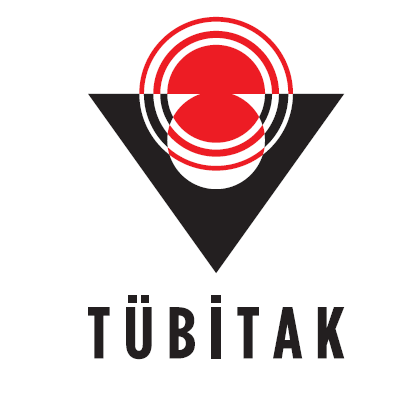 Bilim ve Toplum Daire Başkanlığı
Bilim ve Toplum Programları Müdürlüğü
TÜBİTAK Ek Hizmet Binası
Akay Cad. No:6 Ankara

www.tubitak.gov.tr/4004
www.tubitak.gov.tr/4005
www.tubitak.gov.tr/4006
www.tubitak.gov.tr/4007
4006-TÜBİTAK Bilim Fuarları Destekleme Programı
24/24